Islamic Microfinance as an Important 
Tool of Poverty Alleviation
Muhammad Zubair Mughal
Chief Executive Officer
Allhuda centre of Islamic banking and economics
Contents
Basic Principles of Islamic Microfinance
Source of Islamic Micro Finance Product Products
Compatibility of IMF Products with Conventional Microfinance Models
Islamic Microfinance Products
Need Assessment of Islamic Microfinance
Opportunities & Challenges Faced by IMF Sector
Basic Principle of Shariah Based Banking & Microfinance
Prohibition of Interest. 
Care for the poor is a religious obligation in Islam.
Asset Based Financing 
Risk Sharing
Sanctity of contracts
Financing in Halal/Shariah Complaint Activities. 
Prohibition of speculative behaviour ( Gharar).
Micro Takaful ( Micro Islamic Insurance)
“Assisting the poor is a pillar of Islam”
Source of Islamic Microfinance Product
Sources of Islamic Finance
Islamic Banking & Microfinance Product Mechanism
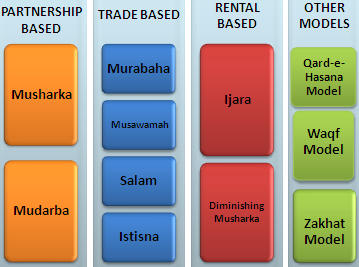 Quran
Sunnah
Ijma’a (jurist consensus)
Ijtihad & Qiyas (analogy)
Islam and Shariah
[Speaker Notes: Source: Institute of Policy Studies]
Islamic Microfinance Products
Murabahah – Cost Plus Sale
Literally it means a sale on mutually agreed profit, also known as cost plus sales, it is one of the most widely used instruments for short-term financing where the MFI undertakes to supply specific goods or commodities at mutually agreed profit to the client.

Utilization :
Murabahah can be utilize for Purchase of raw materials, equipment, agri. Inputs, Consumer goods, Vehicle, Houses etc..

Currently Practiced:
AlBaraka Bank, Al Amal Bank, HSBC,  Amanah 
Islamic Bank,Islamic Bank Bangladesh, FINCA-AF, 
Islamic Relief, BMT’s in Indonesia etc.
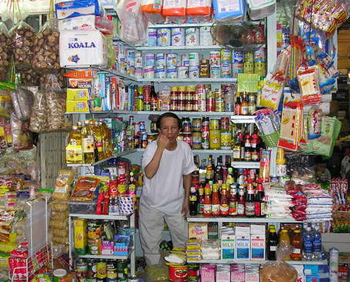 Islamic Finance Products for Halal Industry
Salam – Forward Sale
Salam means a contract in which advance payment is made for goods to be delivered later on. The seller undertakes to supply some specific goods to the buyer at a future date in exchange of an advance price fully paid at the time of contract 

Utilization in Halal Industry:
Salam is ideal product for Agricultural Financing,  it can also utilize for other business purposes as well. 

Currently Practiced:
CWCD, Albarakah MPCS,
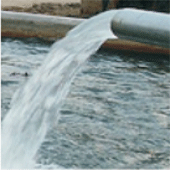 Islamic Microfinance Products
Istisna - Manufacturing contract
A  pre-delivery financing instrument used to finance projects where commodity is transacted before it comes into existence. It is an order to manufacture and payment of price, unlike Salam, it’s flexible, where price may be paid in advance, or in installments or on delivery of good. 

Utilization:
Istisna May Utilize for small manufacturing Business,  for production use, Micro entrepreneur Development sectors etc.

Currently Practiced:
Meezan bank, Ghana Islamic Microfinance bank, 
DIB, MayBank, Standard Chartered etc.
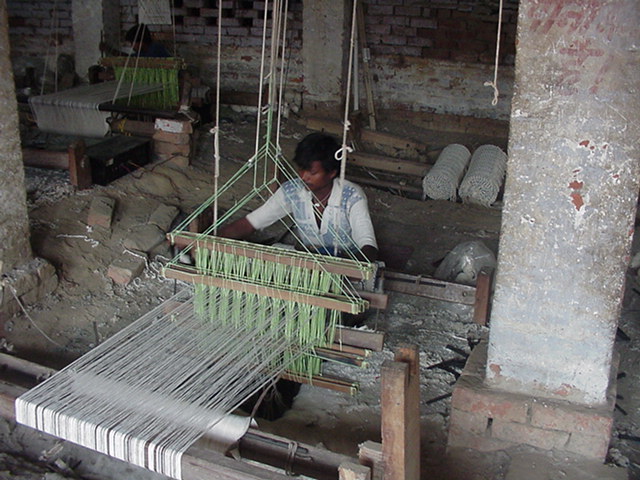 Islamic Microfinance Products
Musharaka - Partnership
Musharakah means a relationship established under a contract by the mutual consent of the parties for sharing of profits and losses in the joint business.

Utilization :
Musharka can be used for Microenterprise & SME’S setup’s, Small productive projects, Working capital financing

Currently Practiced:
CIMB, Amanah Islamic bank, AlBarakah, DIB,
etc
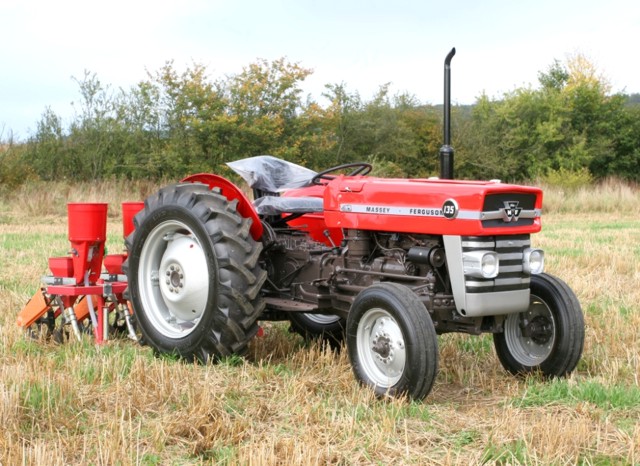 Islamic Microfinance Products
Mudaraba - Partnership
A trustee-type finance contract under which one party (MFI) provides the capital for a project and the other party ( Client) provides the labor/Skill. Profit sharing is agreed between the two parties on mutual consent but the losses  should be  borne by the provider of funds .

Utilization:
Small Business, Microenterprise setup’s, Small productive projects, 
Working capital financing

Currently Practiced :
Bank of Khyber, Islamic Bank Bangladesh, CWCD, 
Islamic Relief, Awqaf South Africa etc.
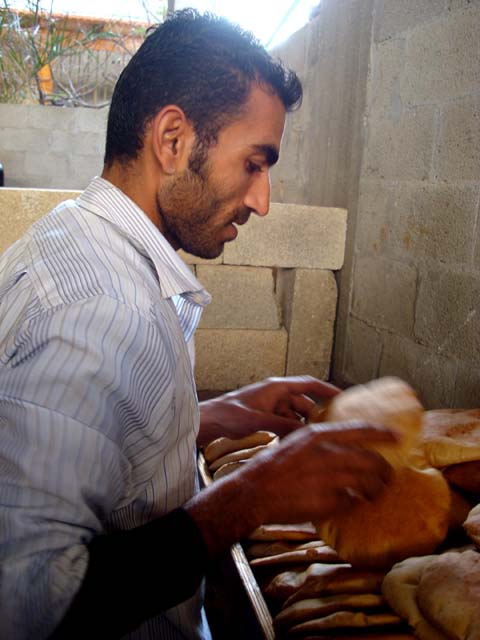 Products in Islamic Microfinance
Ijara – Islamic Lease
Ijarah Means Operating lease. It is an arrangement under which the Islamic Micro Finance Institution lease equipments,  light Vehicles, Instruments, buildings or other facilities to a client, against an agreed rental.

Utilization :
Auto Financing, Equipment Financing, House 
Lease, small production unit lease etc. 

Currently Practiced:
Al-Amal Microfinance Bank, NRDP,  CWCD etc.
Amanah Islamic Bank – Philippines.
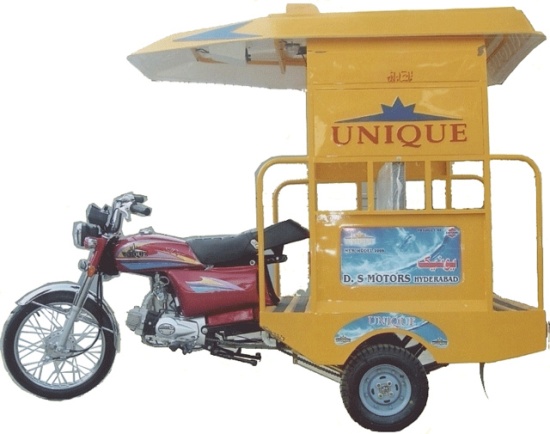 Products in Islamic Microfinance
Diminishing Musharkah
Diminishing Musharkah is a form of Musharakah where the MFI and his client participate in a joint commercial enterprise or property. This attains the form of undivided ownership of both the financier and the client. Over certain period the equity of financier is purchased by the client

Utilization:
This is an ideal product for Housing Finance sector, but also utilize for other ventures as well. 

Currently Practiced:
CWCD, Ariana Financial Services,  Helping hands etc
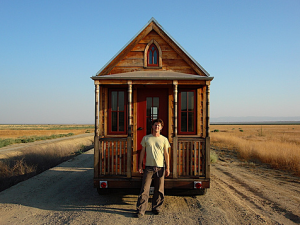 Products in Islamic Microfinance
Other Products
Qard-e-Hassana Model,  Waqf Model, Zakhat Model, Cooperative Model, BMTs,  Micro Takaful ( Islamic Micro insurance )

Utilization :
Qard-e-Hassana : for Emergency Loan, benevolence loan, Student, Maternity etc
Zakat : Health, Shelter, Safety net programs, Education and where Zakat applicable.  MicroTakaful: Micro Risk Management, Crop & Livestock Insurance etc.

Currently Practiced
AIMS- Malaysia,  Akhuwat, Awqaf South Africa , 
Al-Amal Microfinance bank, BMTs - Indonesia etc
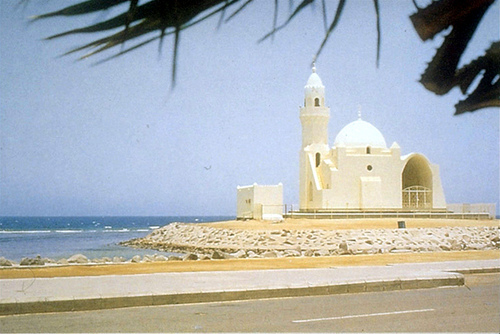 Market for Islamic Microfinance Products
Salam, Istisna and other products
Non-Poor
Transitory Non-Poor
Qarz-e-Hasan, Murabahah, Ijarah, Mudarabah
Transitory Vulnerable
Transitory Poor
Chronic Poor
Zakat, Sadqa, Ushar
Extremely Poor
14
[Speaker Notes: In this slide we will learn that what islamic Microfinance Product will be ideal for what sector, We can categories poverty into Six level]
Factors to be considered while doing Islamic Finance
A Misconception removed

Islamic Microfinance is a system not the Religion, it can be utilized  & operated by both Muslims and 
Non-Muslim Communities for Poverty Alleviation, Social & Economic Development.
and more….
Poverty Alleviation Element
Social
Ethical
Moral
Micro Takaful
Free from Gharar
Islamic
Micro
Finance
Free from Interest
Financing
Shariah Complaints Funds
Ensure Shariah Compliance
Shariah Vetted Products
Trainings & Quality HR
Shariah Complaints Investments
Demand for Islamic Micro Finance 
Research Studies by International Institutions.
Islamic Microfinance Institution Worldwide
Germany:2
- Muslim Society
Switzerland: 2
UAE: 4
- Dubai Islamic Bank
- Abu Dhabi Islamic Bank
- HSBC Amanah
UK: 5
- HSBC Amanah
- Muslim Aid 
- Islamic Relief
Faith Matters
- The Halal Mutual Investment Company
Kuwait: 2
- Kuwait Finance House
United States: 3
Helping Hands
ISNA
Lariba
Bahrain: 2
Family Bank
Afghanistan 9: 
- FINCA , WOCCU
- CHF
 Ariana
Iran: 8
Pakistan: 11
India: 3
Bangladesh:9
Turkey: 2
- Faisal Finance Institution
- Ikhlas Finance House
Egypt: 3
- Alwatany Bank of Egypt
- Egyptian Saudi Finance
Malaysia: 11
2 - Pure Islamic Banks (Bank Islam, Bank Muamalat)
Rest - banks
Sudan: 13
Yemen: 05
Al- Amal
Al Kuraimi
Indonesia: 133
BPRS , BMT.
South Africa
  Awqaf SA
IMFI’s Worldwide: 300 *     in Countries: 32
Market Size: 1 billion USD
Muaritius
AlBaraka MPCS
Some Islamic Microfinance Institutions - Worldwide
Compatibility IMF Products with MF Models
Grameen Model:		Amna Iftikhar – Malaysia, Islami Bank 			   					 	Bangladesh Limited etc.
Village Bank Model:	Sanadiq program -Jabal al-Hoss, Syria, 			    						FINCA - Afghanistan etc.
Credit Union Model:	Muslim Credit Union (Tobago), The Amwal    	                           			Credit Union  etc.
Cooperative Model:	AlBaraka MPCS – Mauritius, Al-     Khair 									Coop. – India,  Muslim Community Coop.– 								Australia, Karakorum Cooperative Bank – 								Pakistan. 
Self-Help Group: 	   	Aameen Society - India

For Profit Banks/MFIs	Ghana Islamic Microfinance Banks – 										Ghana, HSBC Amanah – U.K, Bank Islami 								- Pakistan
Current Status of Islamic Finance Industry
Total market size1.6 Trillion USD with having 1500+ Islamic Financial Institutions

In 81 Countries, among them 42 are Islamic and 39 are Non Islamic Countries.

250+ Takaful companies 

750+ Islamic Funds are operating globally.

300+ Sukuk has been issued. 

Big Potential in African Countries.
Need Assessment of Islamic Microfinance for
Central Asia, the Caucasus, and South Asia
Caucasus
Central Asia
South Asia
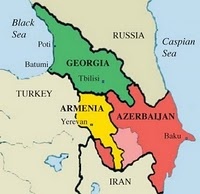 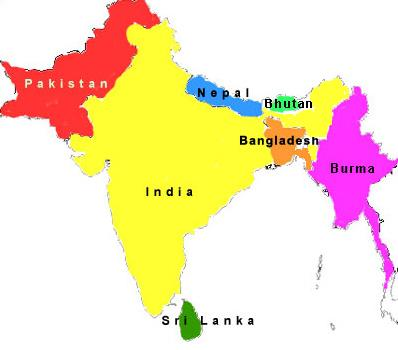 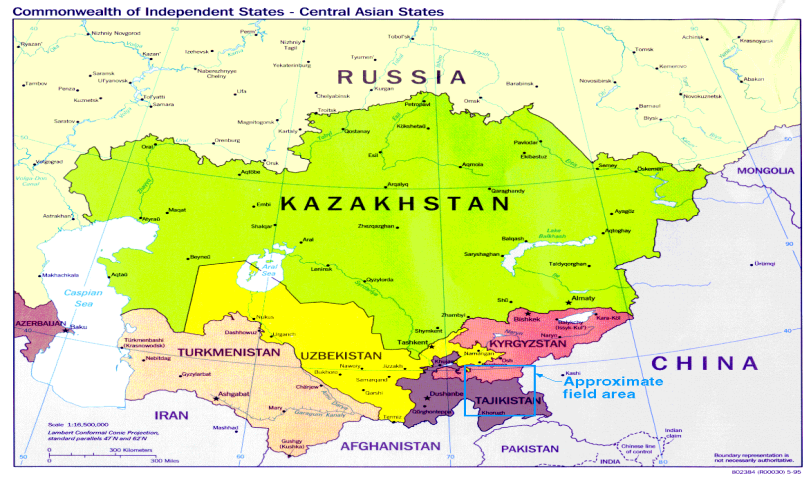 * According to 2010-11  &  .in figure 000   **  Appropriate data is not available for North Causasus
[Speaker Notes: Lets take a glimpse of Need Assessment of Islamic Microfinance for Central Asia, the caucasus and South Asia. In Central Asia we are seeing a big Muslim Popoultaion. In Central Asia………….

This concludes a great potential and requirement for Islamic Microfinance in these regions 



http://en.wikipedia.org/wiki/South_asia
http://en.wikipedia.org/wiki/Central_Asia]
Need Assessment of Islamic Microfinance for
West Africa and MENA Region
MENA Region
(Middle East & North Africa Region)
West Africa
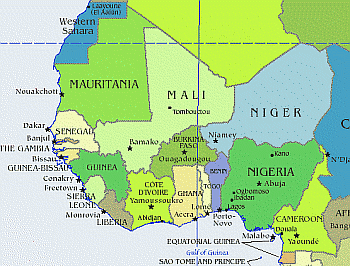 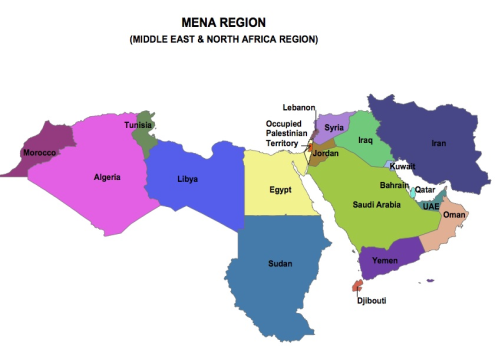 * According to 2010-11  &  .in figure 000
Need Assessment of Islamic Microfinance
Approximately 46% conventional microfinance clients worldwide reside in Muslim countries
Almost one-half of the 56 IDB member countries in Asia and Africa are classed as United Nations Least Developed Countries (LDCs), 
Islamic Asset-based Financing – can prevent diversion of funds for consumption.
Islamic Microfinance have proven track record that its deals with long lasting  & Complete solutions for Sustainability.
Halal Industry need funding for SME and Micro set-ups
Need of Islamic Microfinance in Africa
54% Muslim Population in Africa which will be 60% in next 15 years.
Extreme Poverty in African Countries, Especially Muslim Majority Countries. 
Insufficient Product Range as comparatively of Islamic Microfinance
Conventional product Performance
Commercialism in Microfinance.
Challenges faced by Islamic Microfinance
Non - Availability of Donor/Shariah Compliant Sources of Funds
Need to develop a uniform regulatory and legal framework for the Islamic Microfinance Institutions.
Accounting & I.T systems., Rating Agencies. 
Lack of Quality HR in Islamic Microfinance Sector.
Standardization of Islamic Microfinance Products.
Reluctance in Research & Implementation of  new Products, as only (Murabahah) is serving almost 80% of Islamic Microfinance Industry. 
Development of Shairah Expertise towards the Growth of Islamic Microfinance. 
Policies & Regulations on Zakat & Awqaf.
Opportunities for Islamic Microfinance
International Islamic Microfinance Network (IMFN) for an effective interface and Coordination among IMFI’s
Expansion of Market where the Conventional MFI’s face limitations especially in Muslim Majority Countries 
AlHuda Centre of Excellence in Islamic Microfinance is offering all Islamic Microfinance Solution.
A Trend in diversion of donors funds to more ethical objectives 
IDB - Microfinance Development Program (MDP )
Islamic Banking and Finance is emerging in South Asia, Central Asia & MENA region which will strengthened the Islamic  Microfinance effectively.
Selected Asian Countries
Pakistan
Afghanistan
Indonesia
Yemen
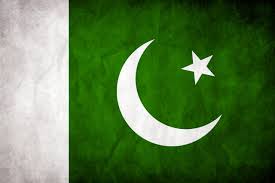 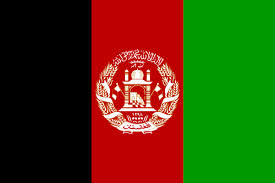 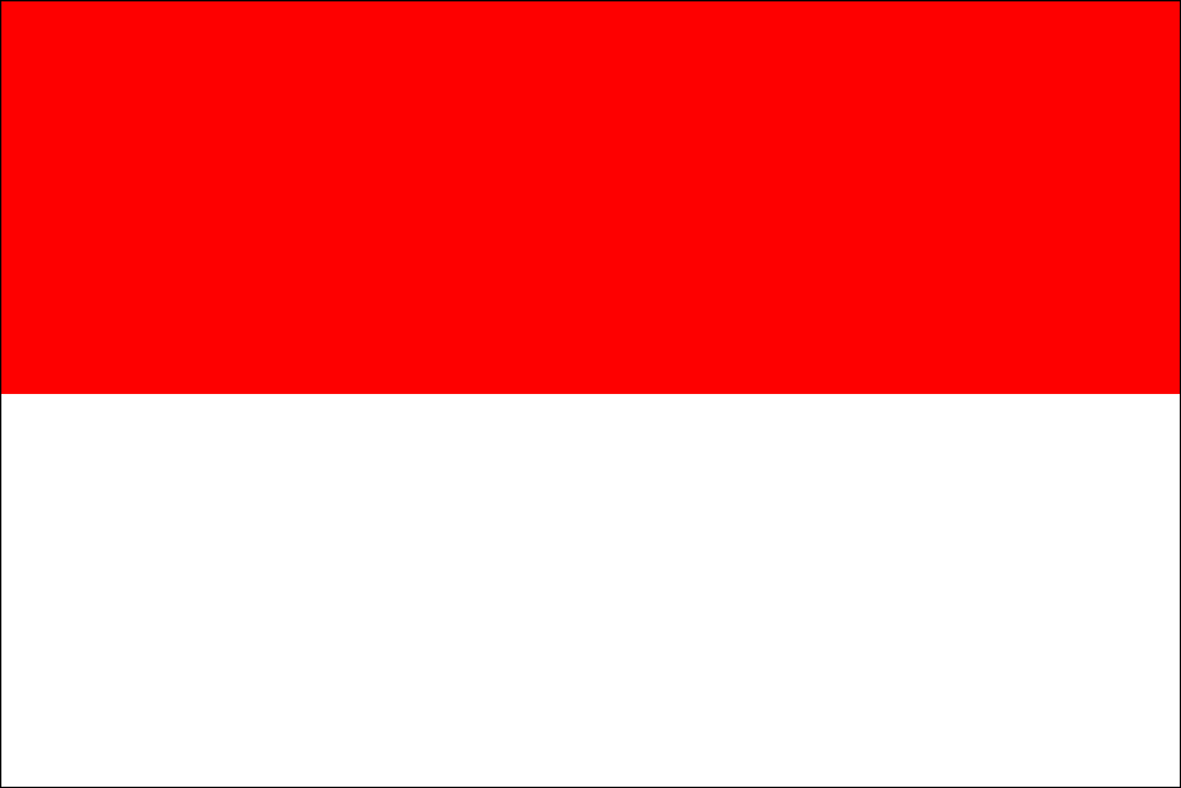 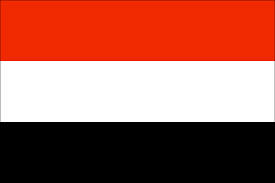 [Speaker Notes: Pakistan, officially the Islamic Republic of Pakistan, is a sovereign country in South Asia. With a population exceeding 180 million people, it is the sixth most populous country and with an area covering 796,096 km² - Muslim Population 178 m (2010) estimated
Afghanistan, officially the Islamic Republic of Afghanistan, is a landlocked country located in Central Asia, South Asia, and is a part of the Greater Middle East – Muslim Population 29 m (2010) estimated
Indonesia, officially the Republic of Indonesia, is a sovereign state in Southeast Asia and Oceania and comprising approximately 17,508 islands – Muslim Population 204 m (2010) estimated 
Yemen, officially known as the Republic of Yemen, is an Arab country located in Western Asia. Yemen is the second largest country in the peninsula, occupying 527,970 km² - Muslim Population 24 m (2010) estimated]
Some Islamic Microfinance Institutions - Asia
[Speaker Notes: Here we have the country wise detail of some Islamic Microfinance Institutions worldwide.]
Pakistan – South Asia
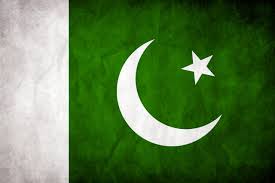 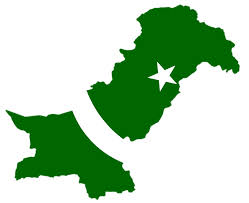 Population - 180 million

Muslim population - 97% 

GDP – USD 225.1 billion

Per Capita Income –  USD 1260

Category – Lower Middle Income
Poverty Rate – 22.3% (less than USD 1.25/ per day) 

Microfinance Industry –  Developing
Lack of Funding (Least interest of Donors) in Islamic microfinance while demand of Islamic Microfinance is rising
Source: World Bank (website)
Pakistan & Islamic Microfinance Industry
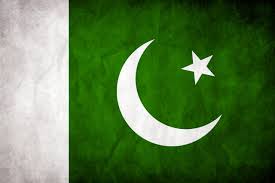 Operation Cost: 10 - 25%
Pakistan & Islamic Microfinance Industry
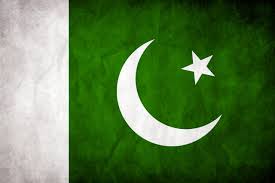 Innovation:
Micro Takaful
IT Integration (Mobile Banking) in Islamic Microfinance
Livestock Product with Islamic Microfinance operation
Micro energy & Micro Saving products	
Challenges:
Unavailability of Shariah Compliant fund
Reluctance of Donor Agencies for Islamic Microfinance
Accounting & I.T systems., Rating Agencies. 
Law and order in Northern part of Pakistan
Future Prospects:
Rapid growth of IMFIs with high acceptability from the Muslim community.
Govt. Interest and IDB Support
AlHuda Centre of Excellence in Islamic Microfinance
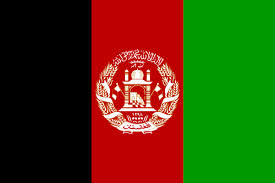 Afghanistan  - South Asia
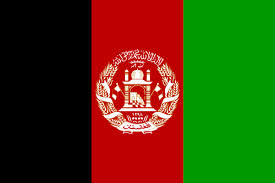 Population - 29.82 million 

Muslim population - 100% 

GDP – USD 20.50 billion

Category - Low Income 

Per Capita GNI – USD 680
Poverty Rate – 36% (less than USD 1.25/ per day) 

Microfinance Industry –  Developing
Donors – MISFA, USAID, IFC etc

High Demand of Islamic Microfinance
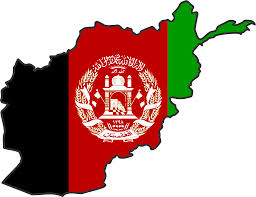 Source: World Bank (website)
Afghanistan & Islamic Microfinance Industry
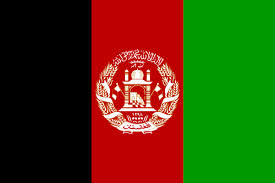 Operational Cost: 20% - 30%
Afghanistan & Islamic Microfinance Industry
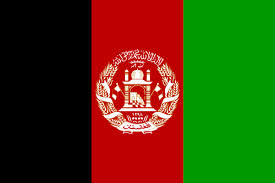 Innovation:
Enterprise Incubation i.e. business modeling and micro financing. 
Integration of Rural Economy (Exact Target Market) with Islamic Microfinance 	
Challenges:
Lack of Quality HR in Islamic Microfinance Sector Poor IT integration
Weak microfinance regulatory regime. 
Unavailability of Micro Insurance 
Security, Law and order 
Future Prospects:
Rising Donors’ interest for poverty alleviation (FINCA, HIH, MISFA & USAID etc) 
High demand of Islamic Microfinance
Indonesia – East Asia and Pacific
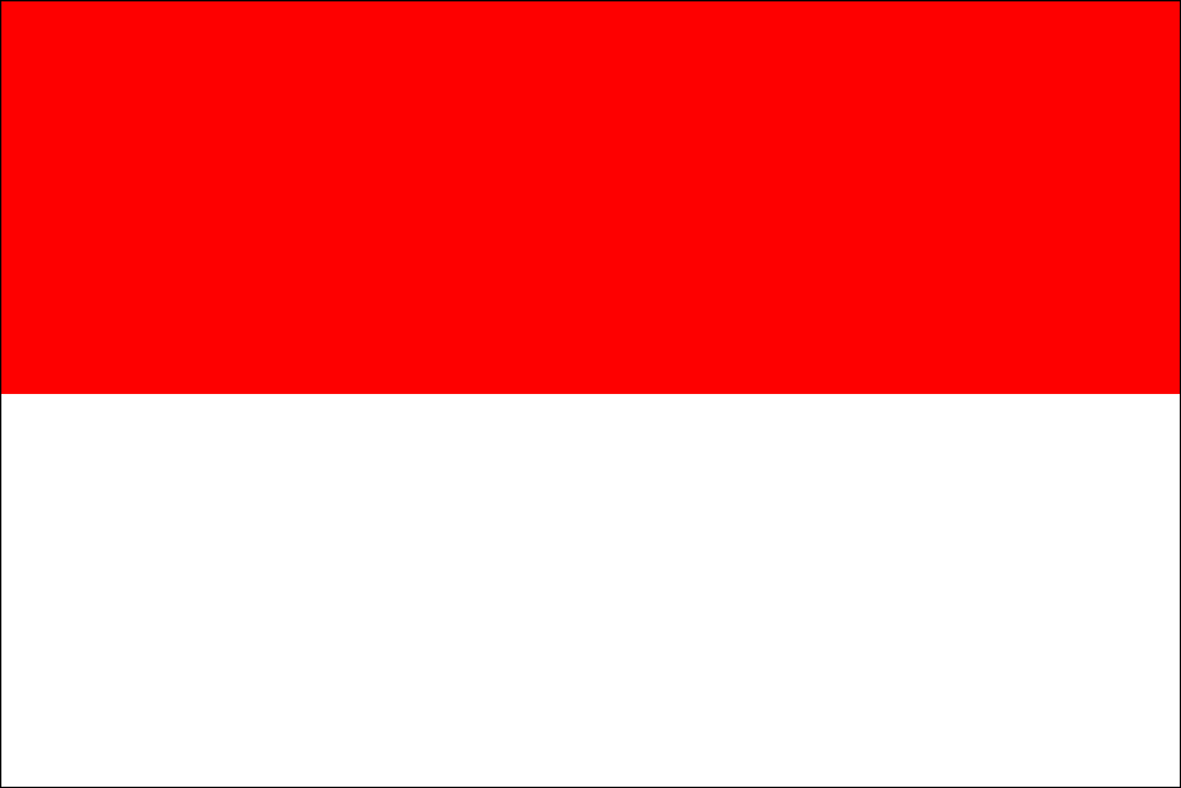 Population – 246.9 million 

Muslim population - 88% 

GDP – USD 878.0 billion

Category – Developing (Lower Middle Income)

Per Capita GNI – USD 3420 

Poverty Rate –  12% (less than USD 1.25/ per day) 

Microfinance Industry –  Developing

High Demand of Islamic Microfinance
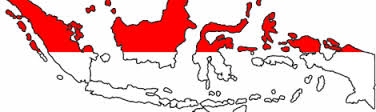 Source: World Bank (website)
Indonesia & Islamic Microfinance Industry
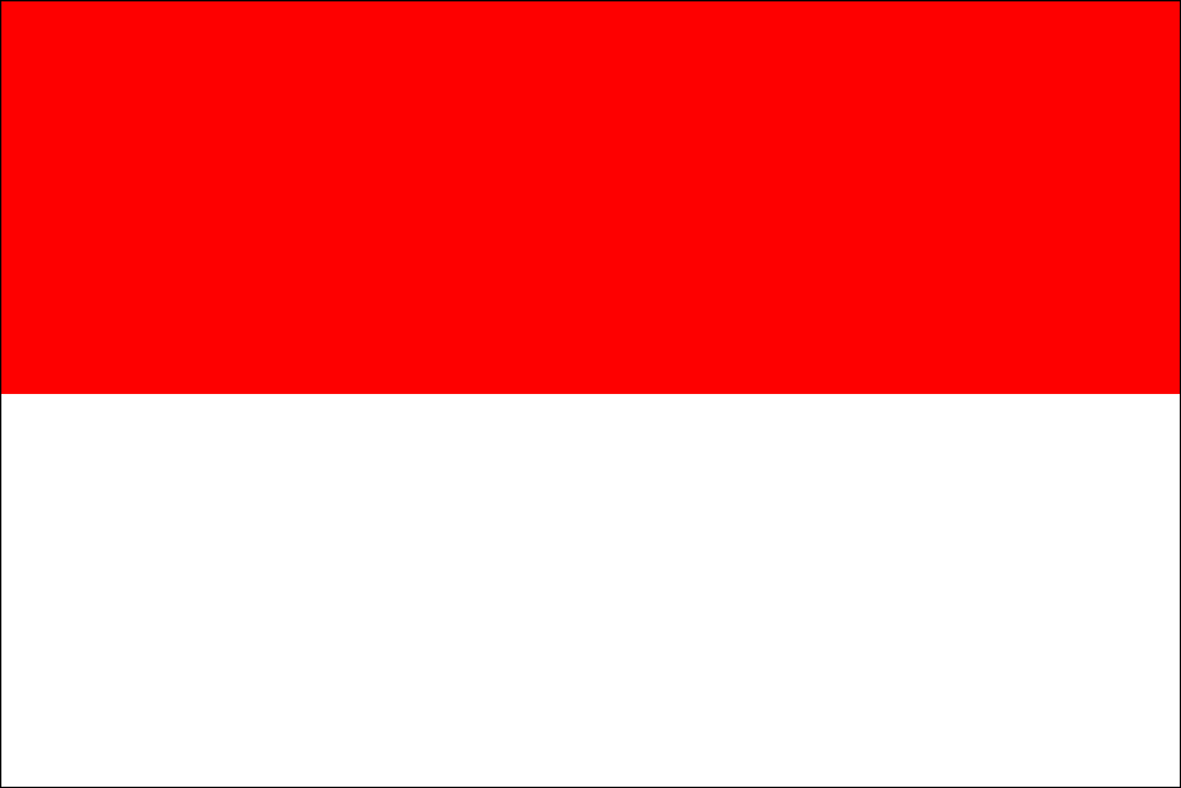 Operational Cost: 15 - 25%
Indonesia & Islamic Microfinance Industry
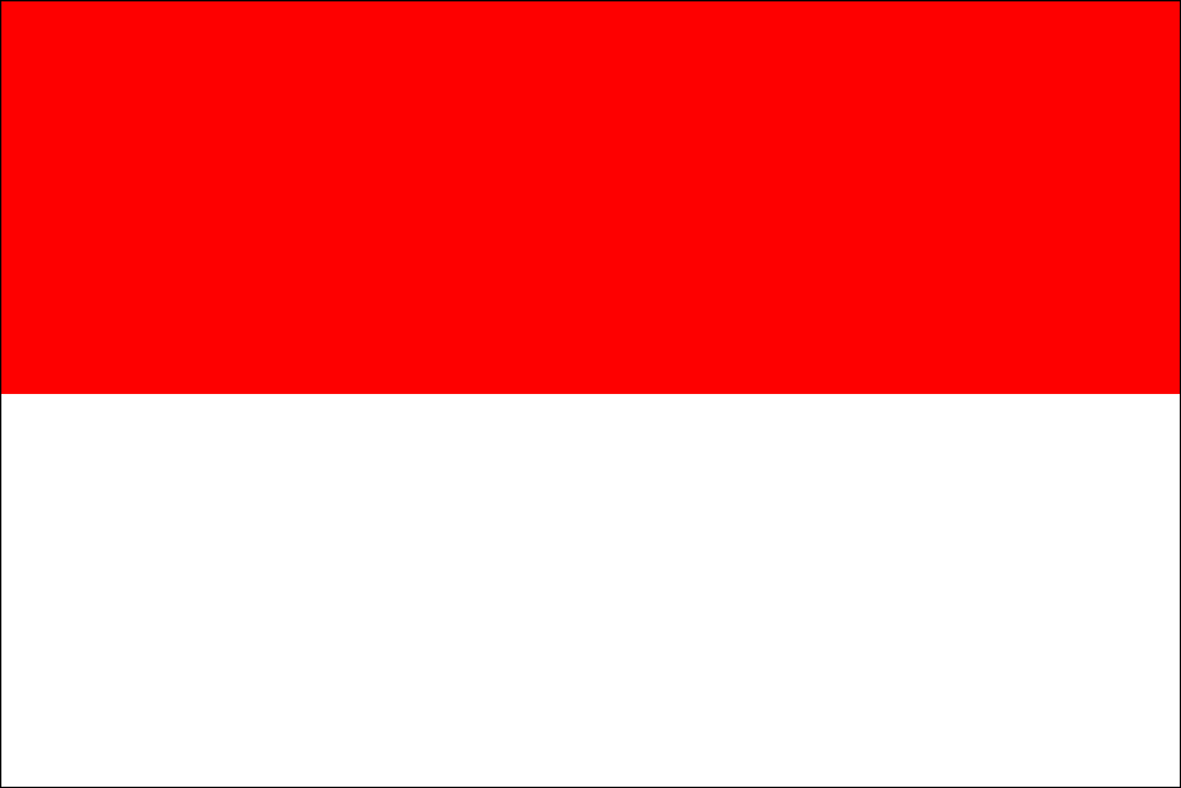 Innovation: 
Bait-ul-mal Tamveel (BMT), BPRS  
Challenges:
Poor IT integration
High Poverty Index
Lesser financial sustainability in the community/ natives 
Future Prospects:
Rising Donors’ interest poverty alleviation especially through IMF
Role of Ministry of Cooperative & Central Bank is positive. 
Rapid growth of IMFIs with high acceptability from the majority Muslim community.
Yemen – Middle East and North Africa
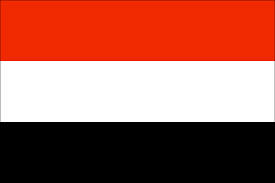 Population – 23.85 million

Muslim population – 100%

GDP – USD 35.65 billion

Category – Developing (Lower Middle Income)

Per Capita GNI – USD 1270

Poverty Rate –  34.8% (less than USD 1.25/ per day) 

Microfinance Industry –  Developing

High Demand of Islamic Microfinance
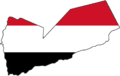 Source: World Bank (website)
Yemen & Islamic Microfinance Industry
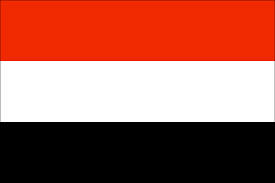 Innovation: 
I.T Integration & Micro Takaful
Role of Islamic Bank to Strengthened the Islamic Microfinance Institutions.
Challenges:
Reluctance in Research & Implementation of  new Products, as only (Murabahah) is serving almost 80% of Islamic Microfinance Industry. 
Significant division of Urban and Rural population
Law and Order
Future Prospects:
High Demand of IMF 
Role of SFD & YMN
New Range of Islamic Microfinance products
JazzakAllahThank you for listening with patience
Muhammad Zubair Mughal
Chief Executive Officer

AlHuda Centre of Islamic Banking and Economics
Zubair.mughal@alhudacibe.com
www.alhudacibe.com
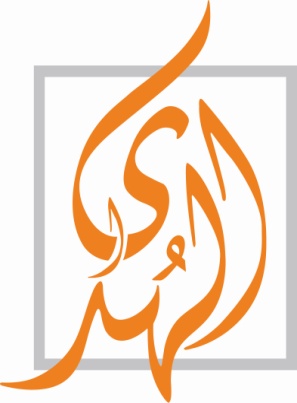